МУНИЦИПАЛЬНОЕ АВТОНОМНОЕ ДОШКОЛЬНОЕ ОБРАЗОВАТЕЛЬНОЕ УЧРЕЖДЕНИЕ
ДЕТСКИЙ САД №18, город Армавир
«Формирование у детей дошкольного возраста с ОВЗ умение видеть целое в его части с использованием системы EduPlay»
Учитель-дефектолог 
Лукьянченко И.А.

               2022 г.
Образовательная система EduPlay
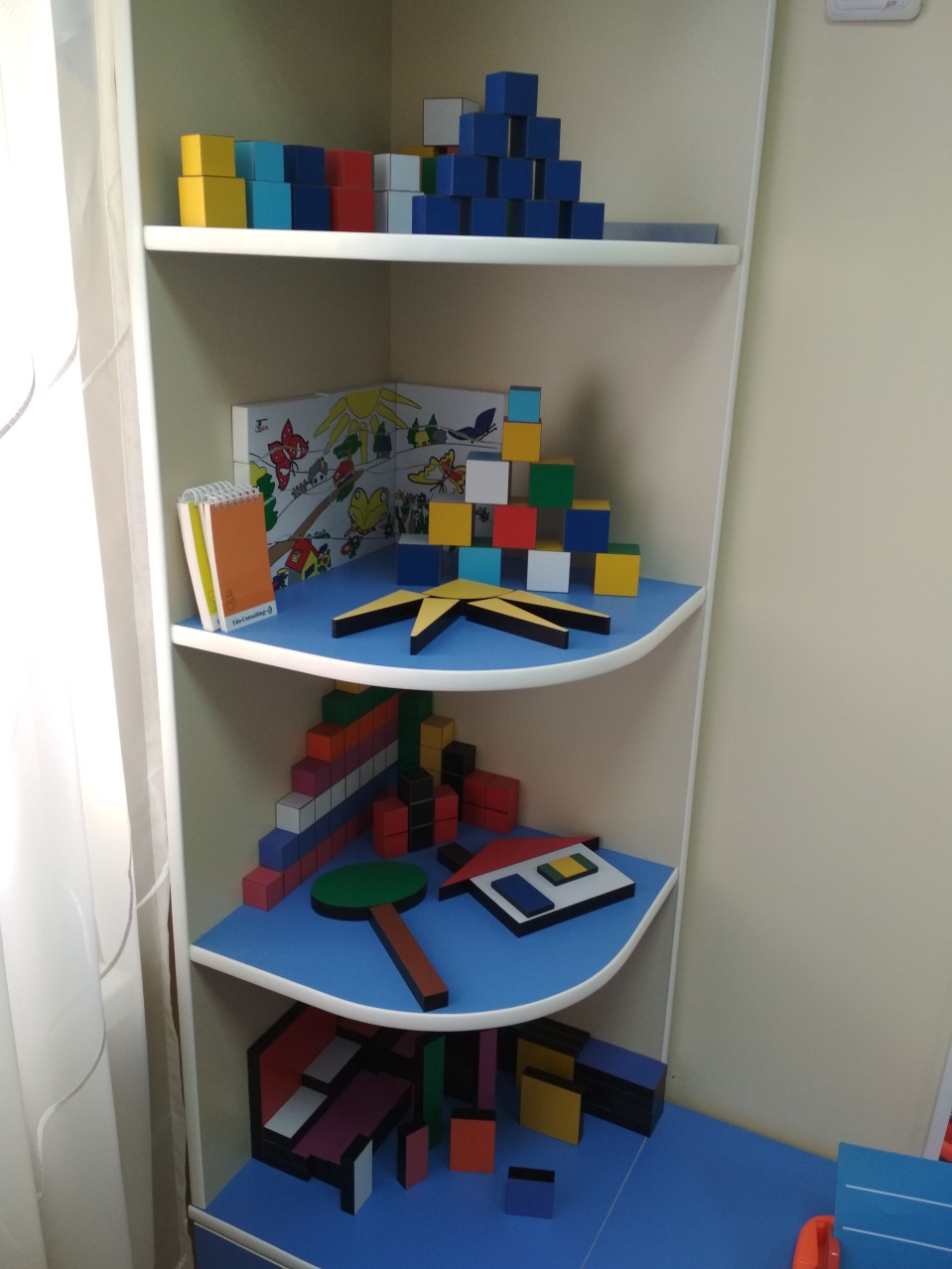 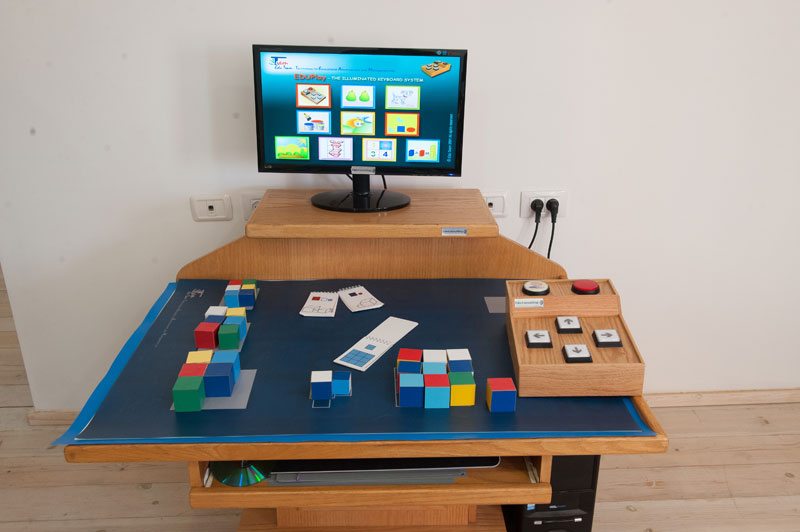 Комплектация системы
6-ти кнопочная клавиатура с подсветкой, соответствующая размеру ладошки ребенка, что позволяет ребенку с легкостью управлять системой и выполнять задания программного обеспечения.
Кубики, пазлы, блоки, дидактические материалы
Специальный стол
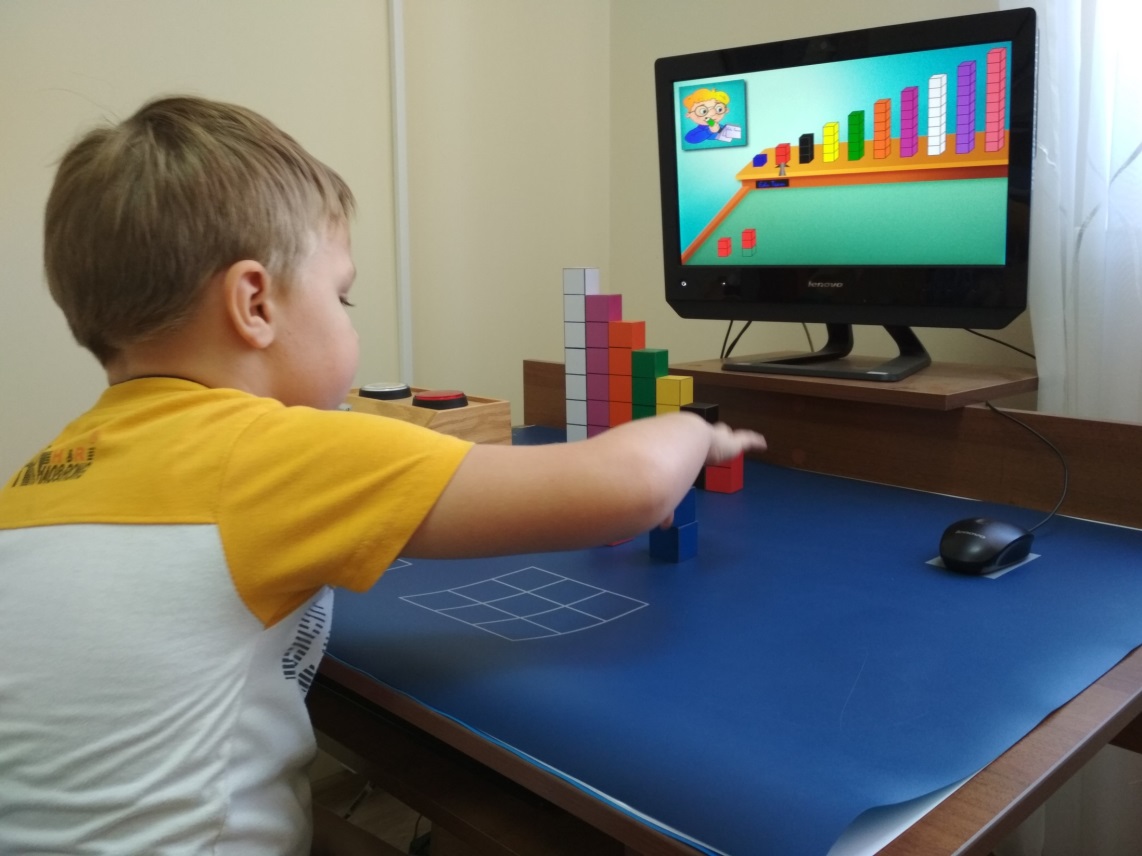 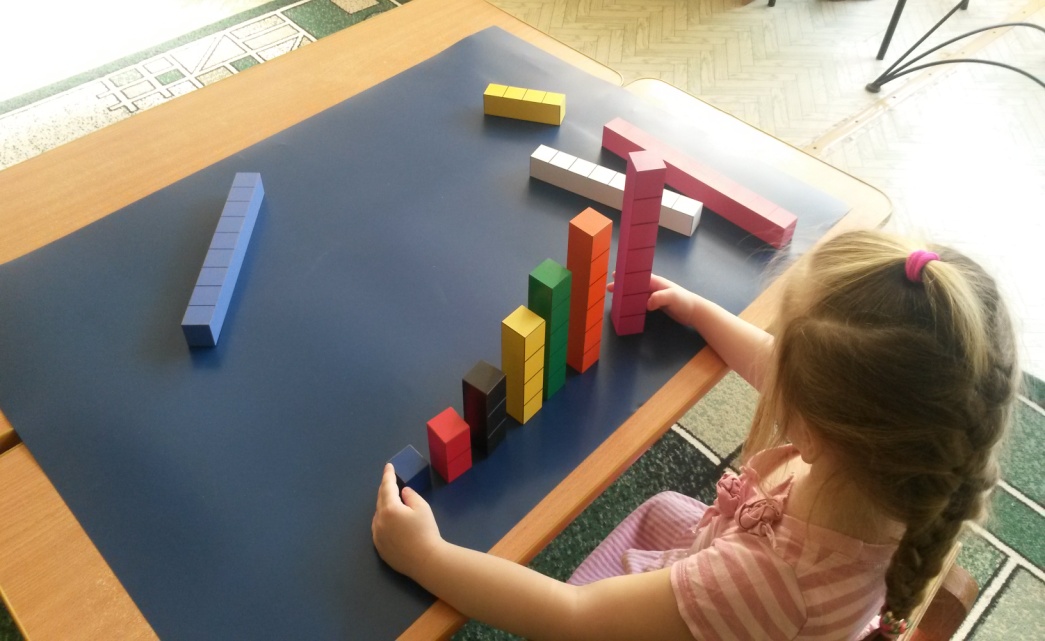 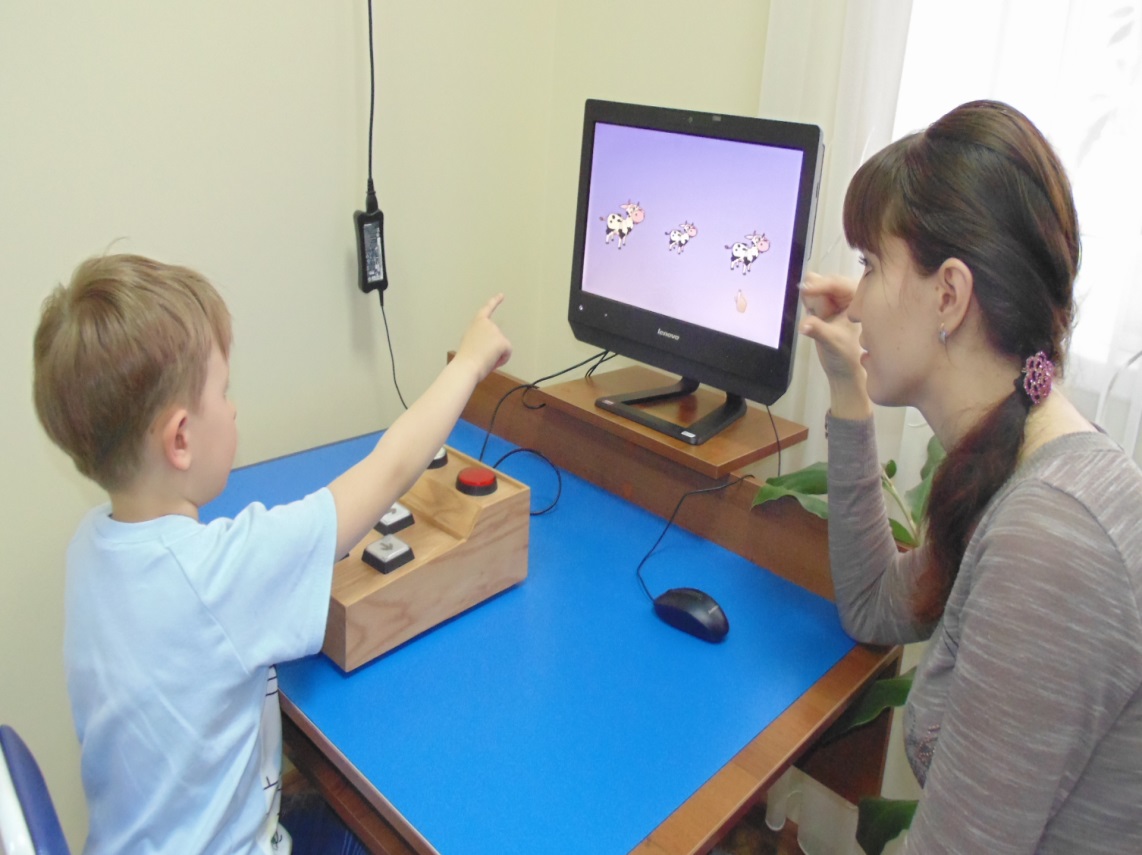 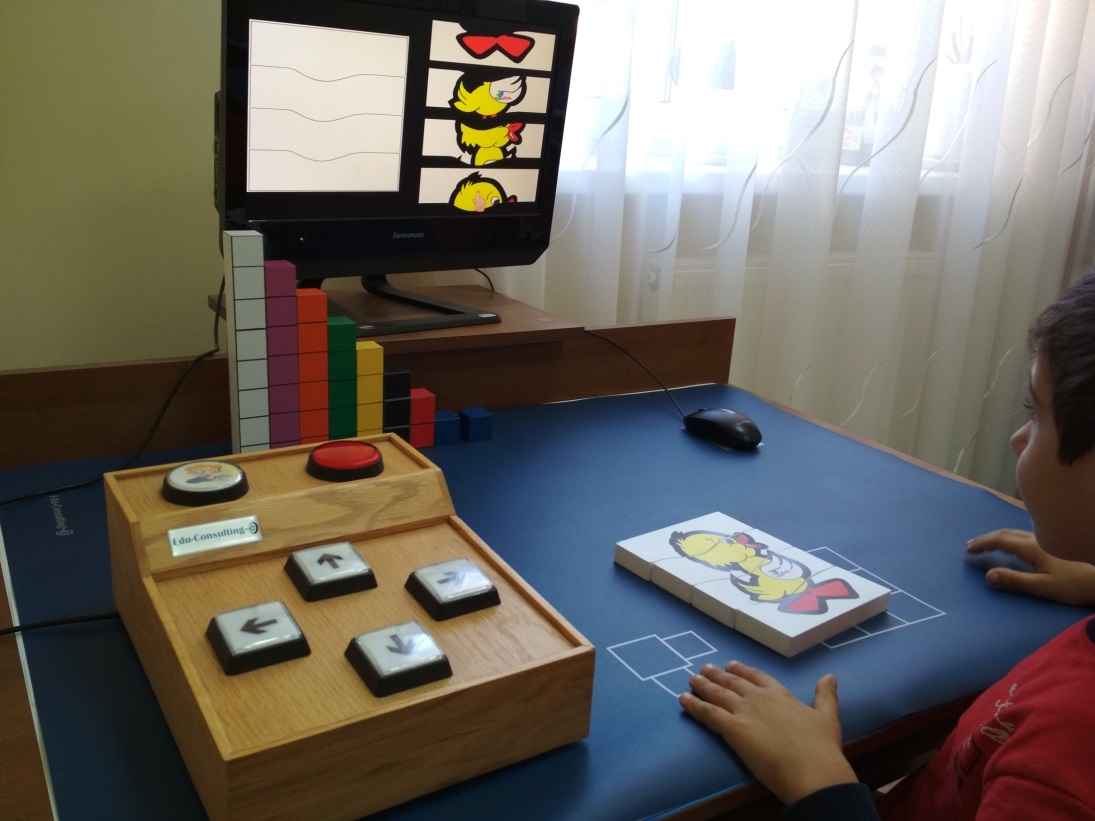 Эффективность использования EduPlay
повысилась мотивация к работе на коррекционно-развивающих занятиях;
полученные знания остаются в памяти на более долгий срок и легче восстанавливаются для применения на практике после краткого повторения;
формирование внимания, восприятия, мышления проходят в более короткие сроки.
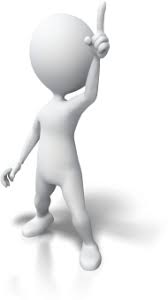 Открыты
к 
сотрудничеству
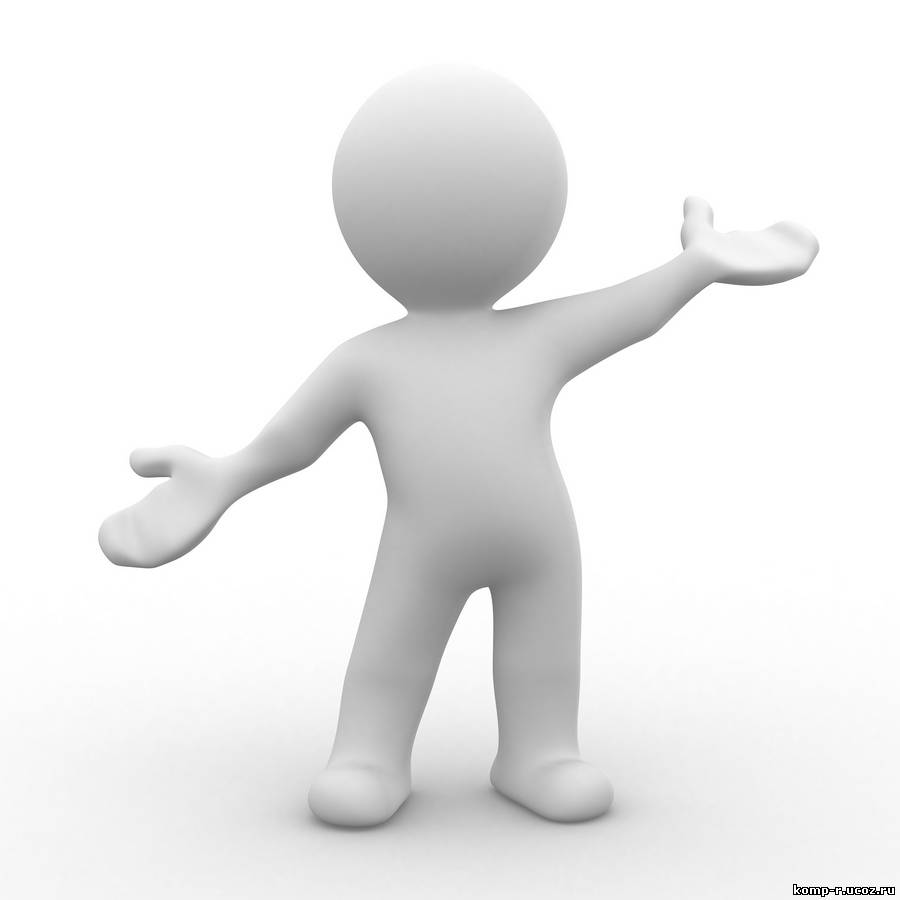